Портфолио               Бондаревой Маргариты Вячеславовны,    воспитателя структурного подразделения                         «Детский сад №15»МБДОУ«Детский сад «Радуга» комбинированного вида»   Рузаевского  муниципального района
Министерство образования  РМ
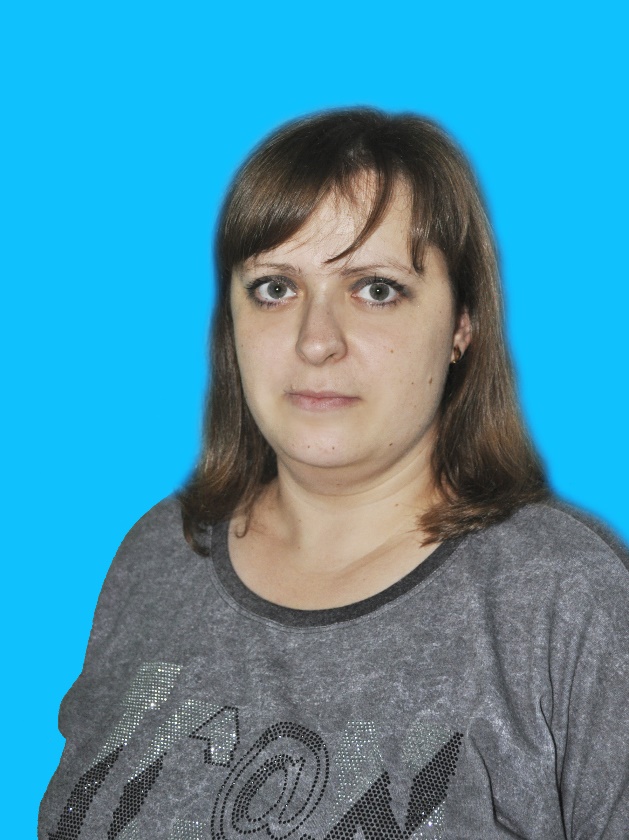 Дата рождения: 19. 05. 1986 г.
Профессиональное образование: Высшее.
ГОУ ВПО «МГУ им. Н.П. Огарева».
Специальность: «Металлообрабатывающие станки и комплексы»
Диплом ВСГ 3105051, дата выдачи  25 июня 2008 г.
Стаж педагогической работы (по специальности): 9 л.
Общий трудовой стаж: 9л .
Квалификационная категория: 
Дата последней аттестации:24.10.2019г. Соответствие занимаемой должности. 
Приказ № 18 по структурному подразделению «Детский сад №15» МБДОУ «Детский сад «Радуга» комбинированного вида»
Наличие собственного инновационного                   педагогического опыта
https://ds15ruz.schoolrm.ru/sveden/employees/19262/360311/
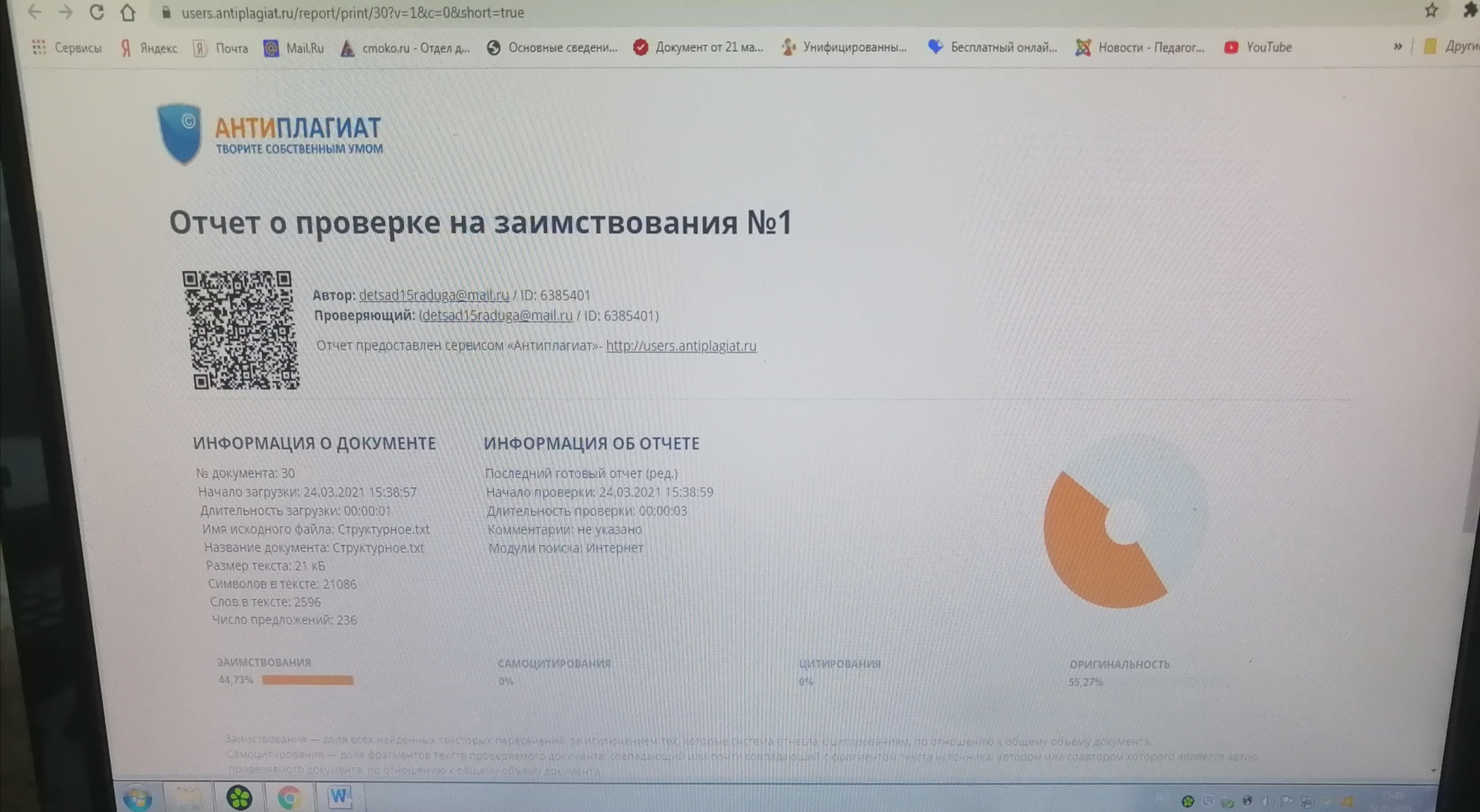 1. Результаты участия в инновационной (экспериментальной деятельности)
2. Наставничество
3. Наличие  публикаций,  включая Интернет – публикации



Республиканский уровень - 1
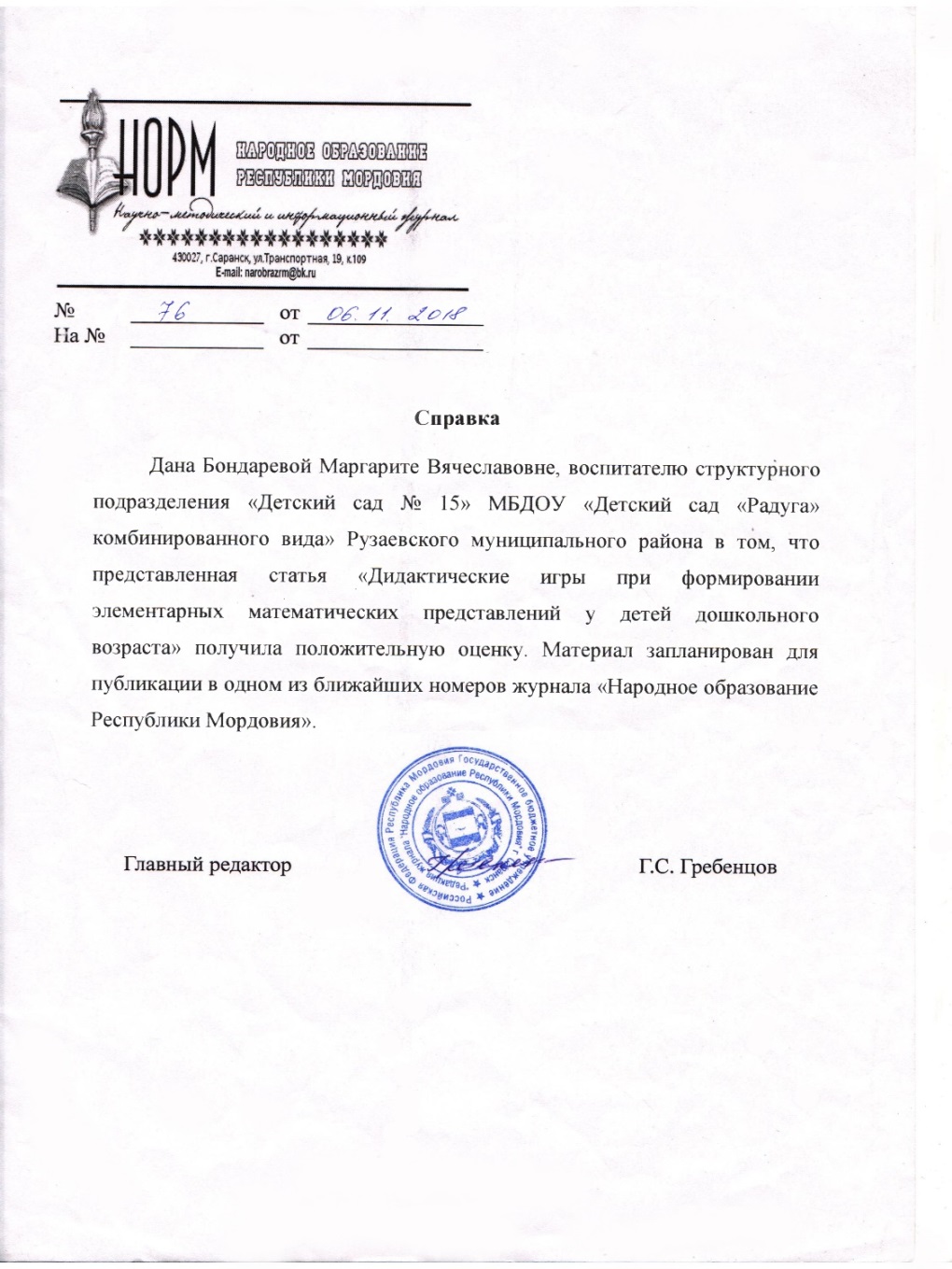 4. Результаты участия воспитанников в конкурсах, выставках, турнирах, соревнованиях, акциях,  фестивалях






Международный конкурс-1 
Всероссийский конкурс- 2 
Муниципальный конкурс- 3
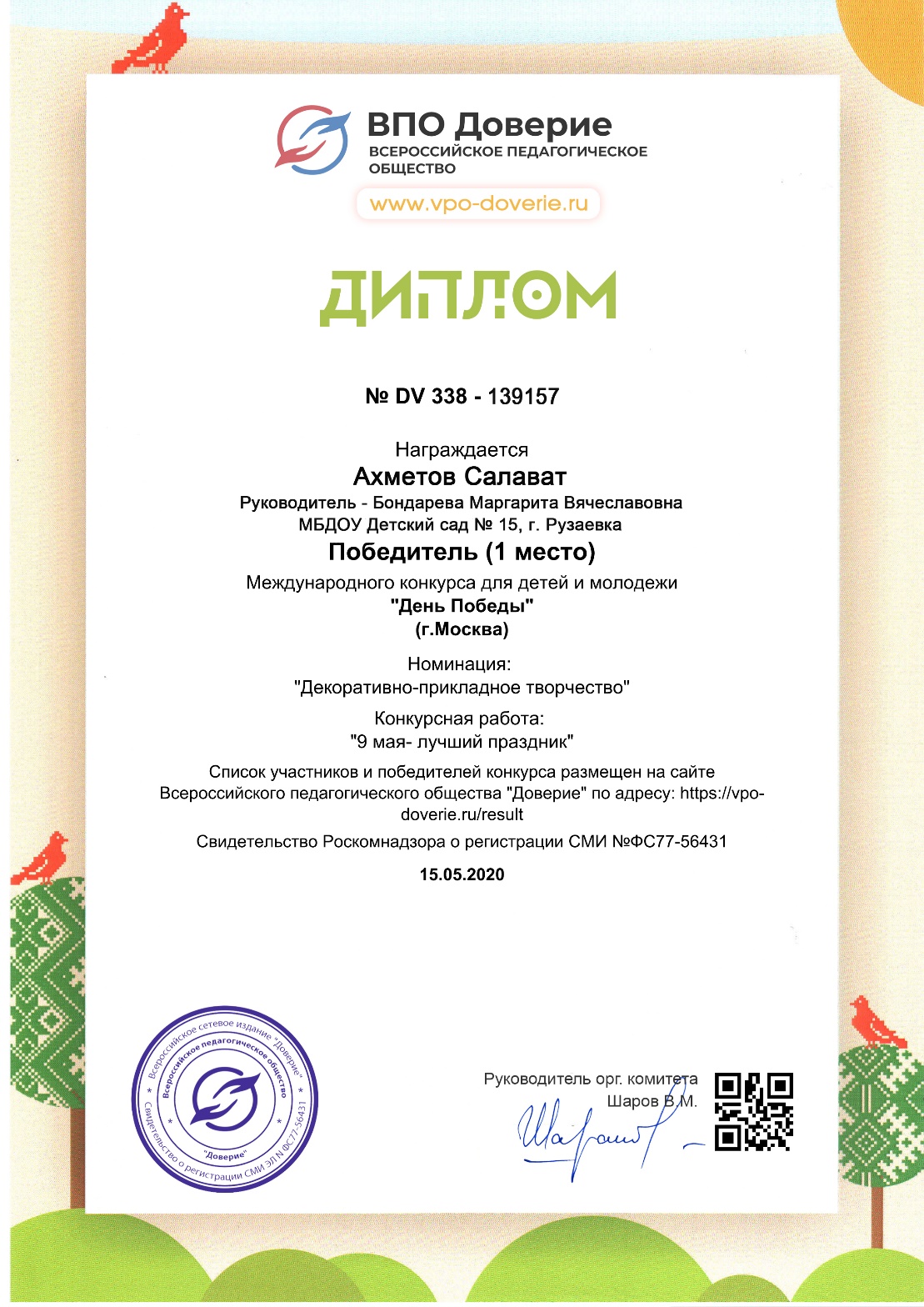 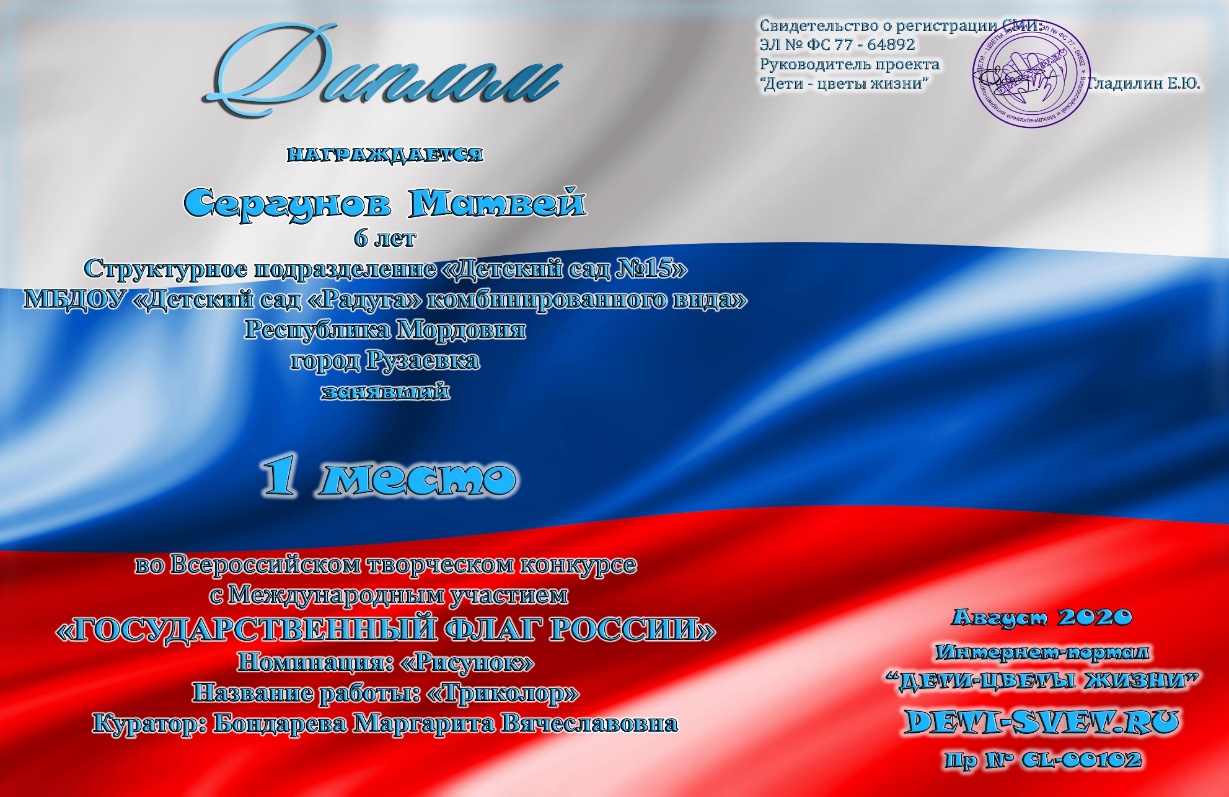 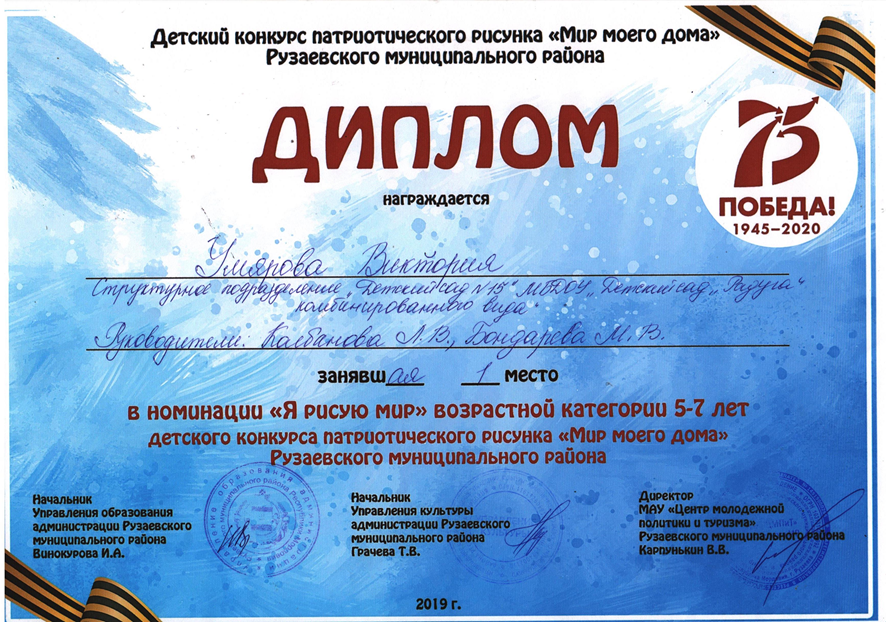 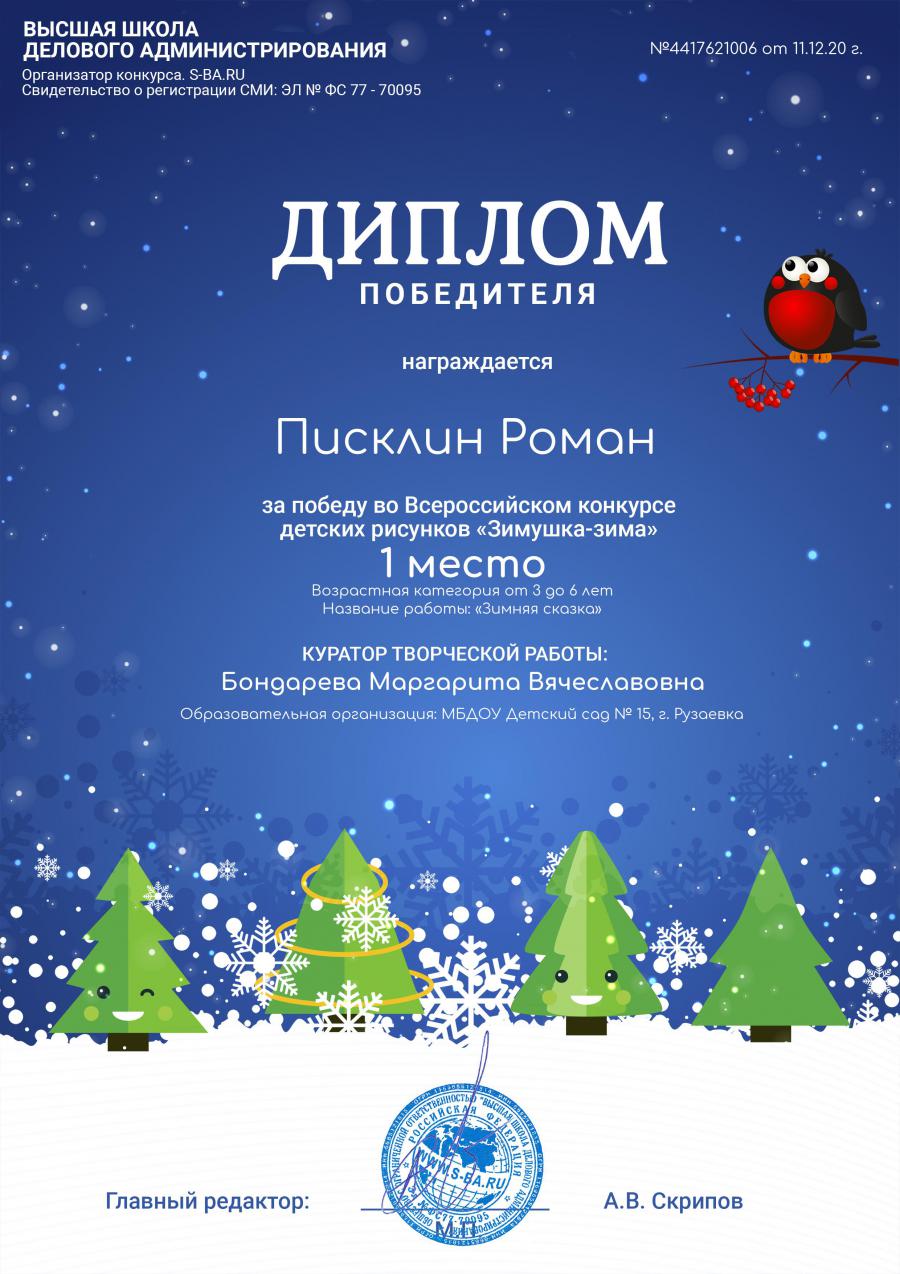 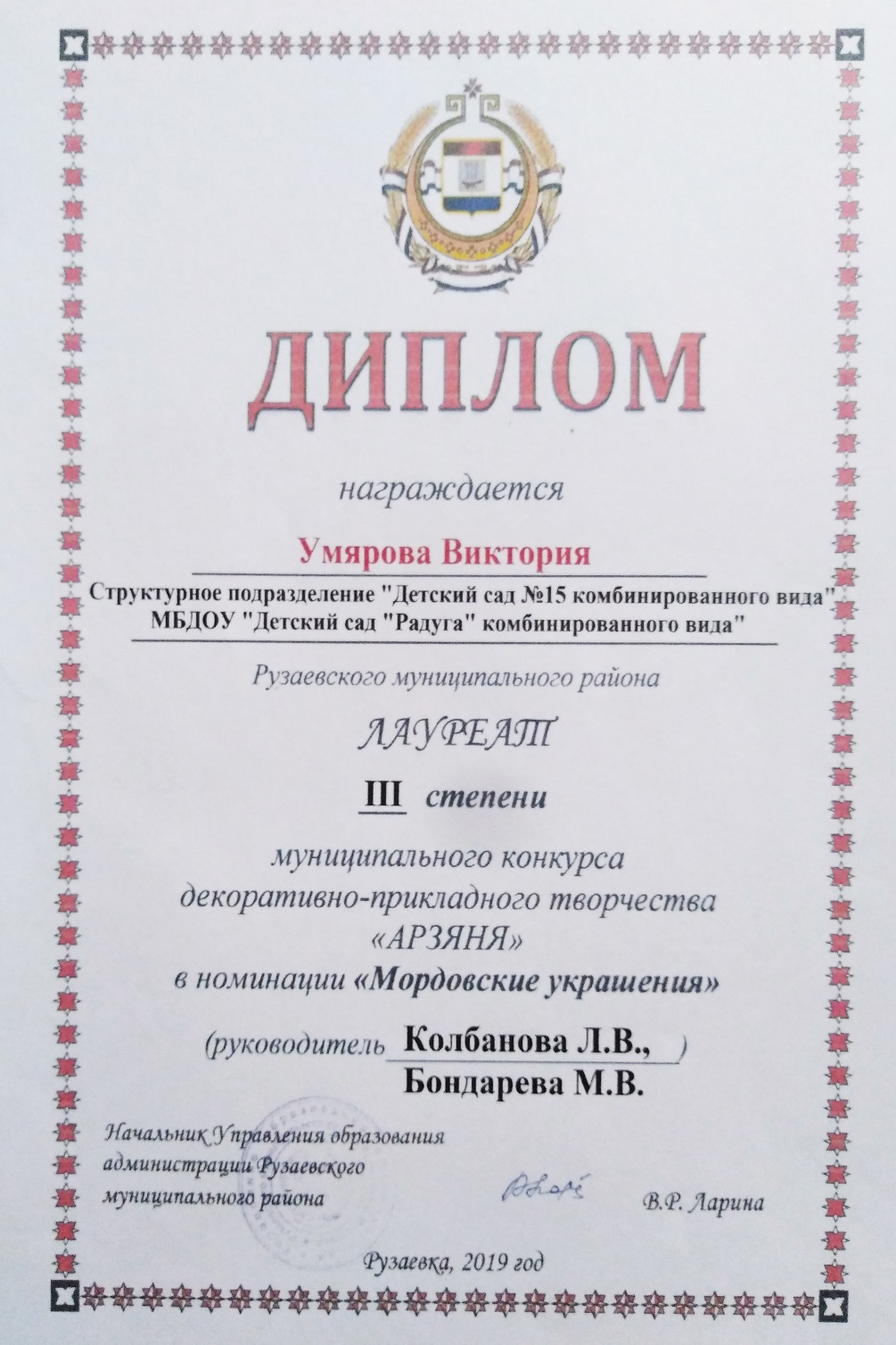 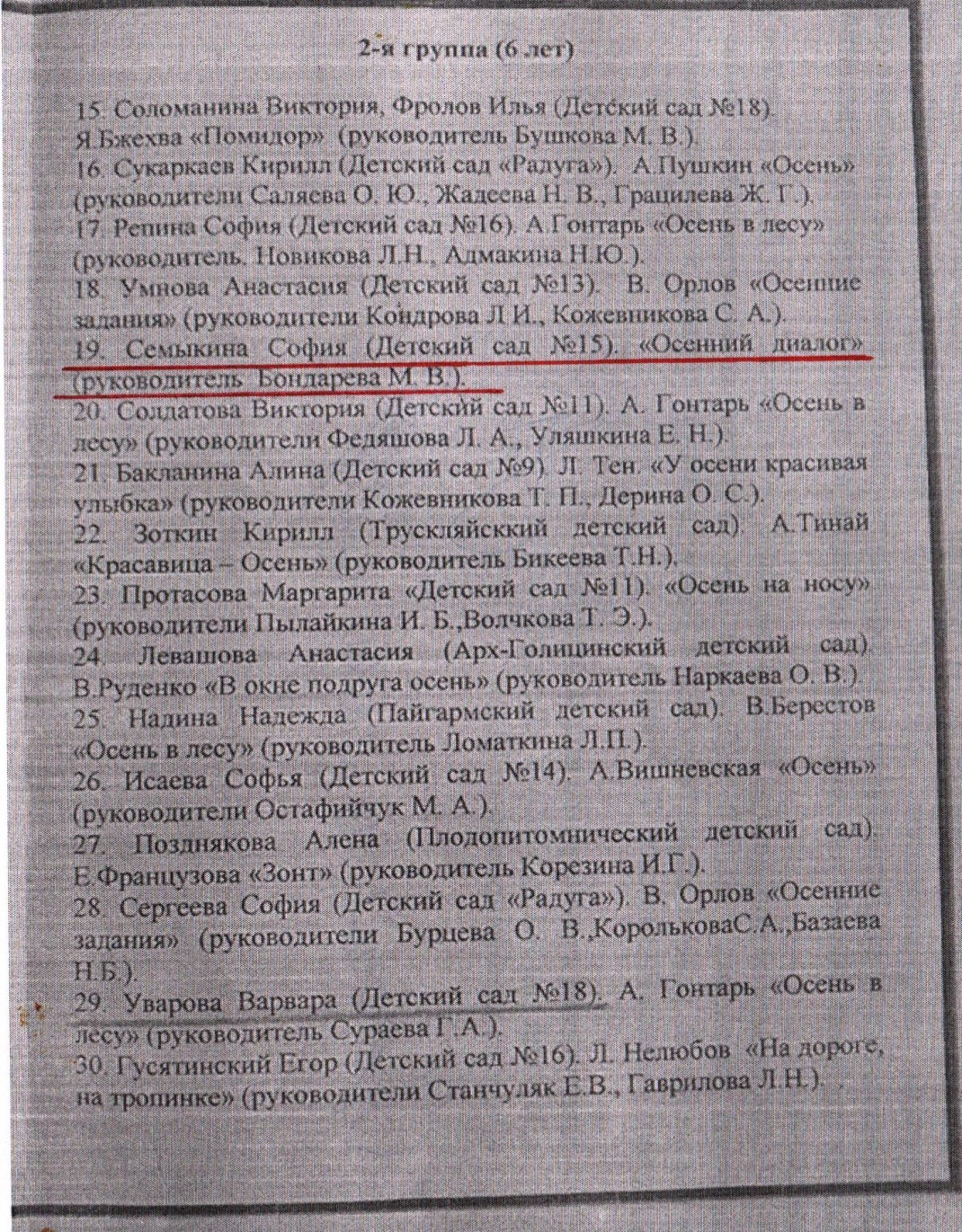 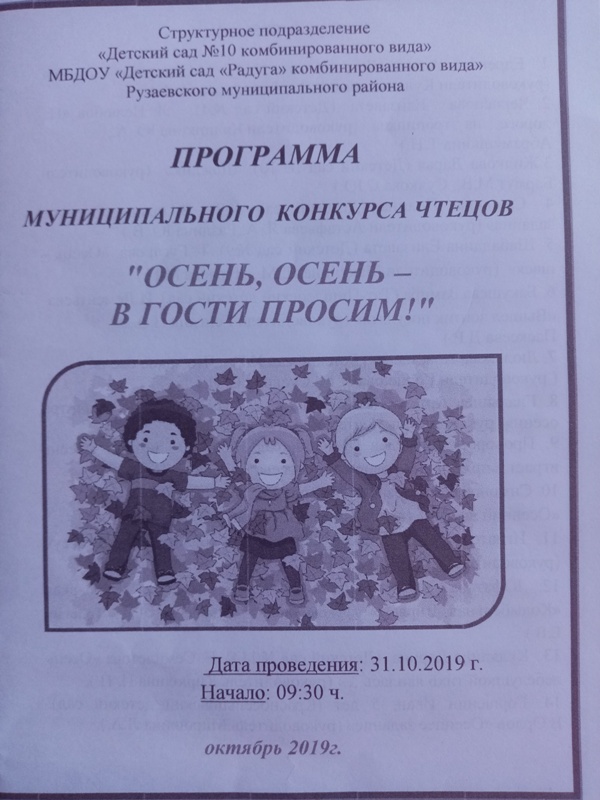 5. Наличие авторских программ,    методических пособий
6. Выступления на научно-практических конференциях, педагогических чтениях, семинарах, секциях, методических объединениях
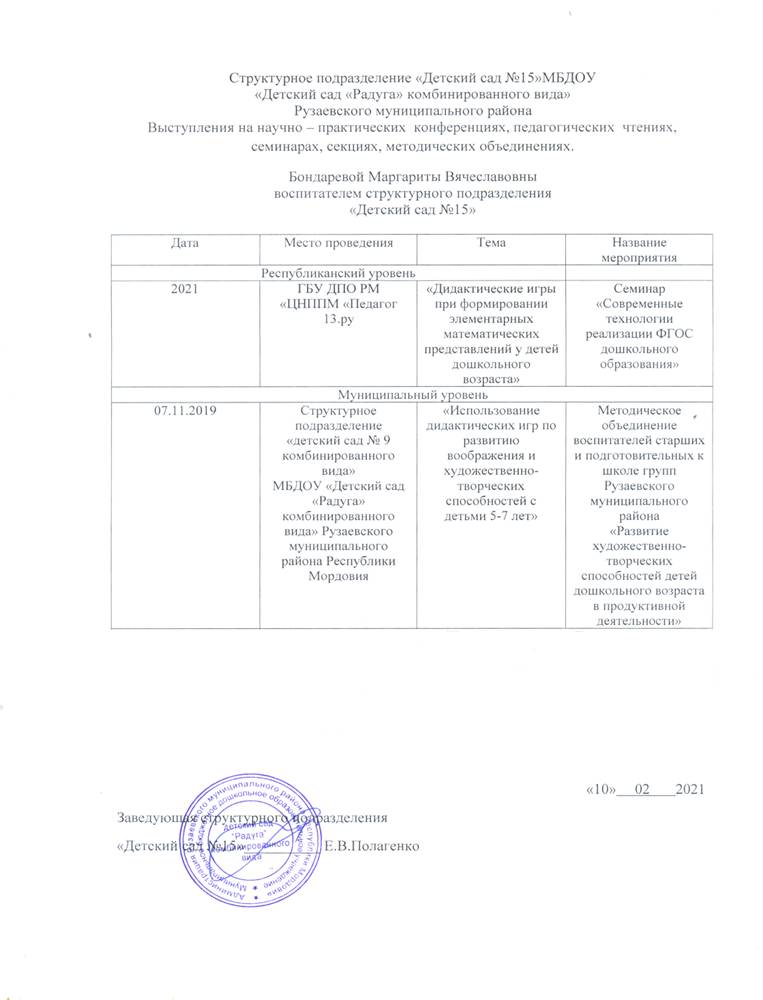 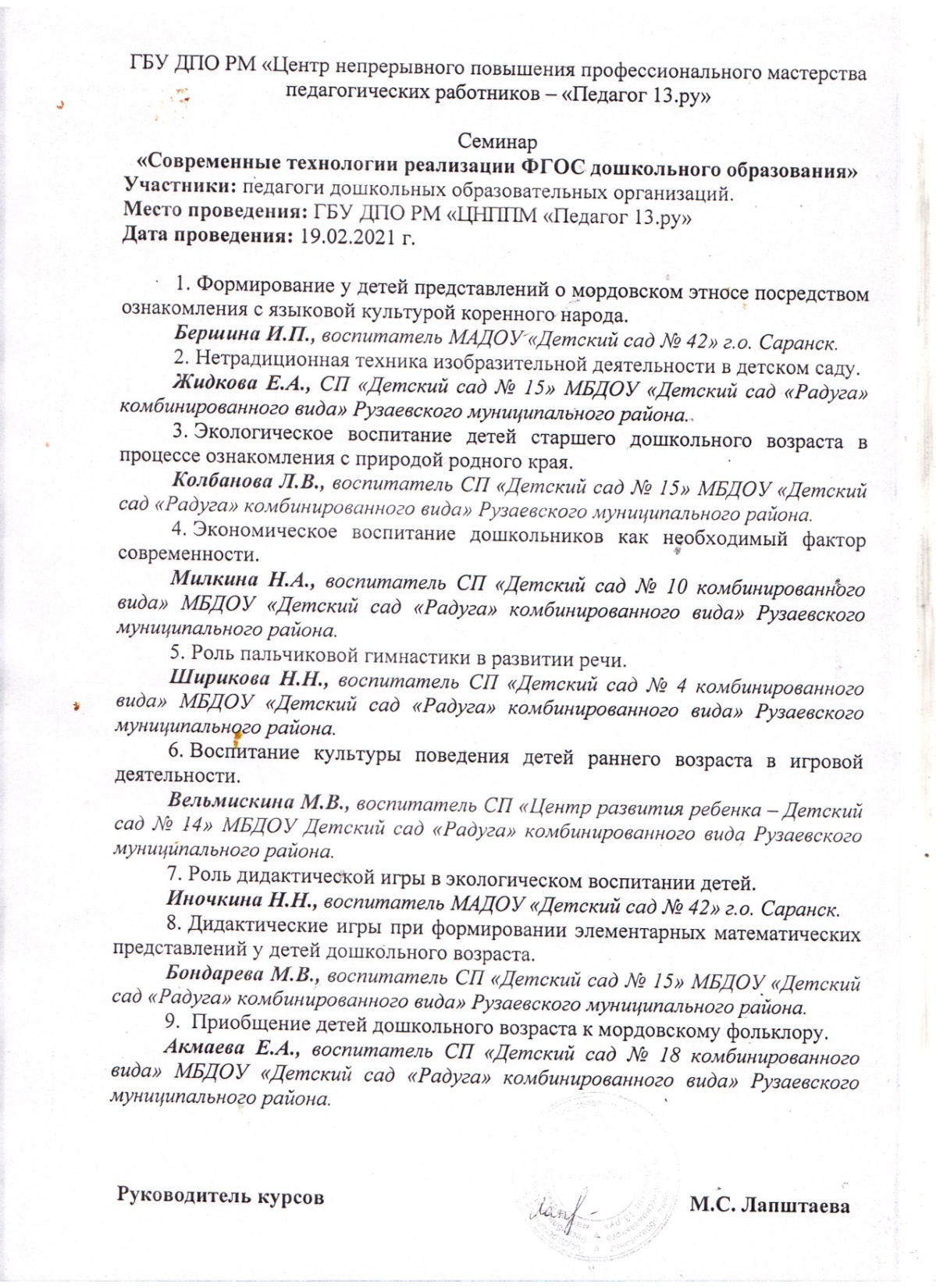 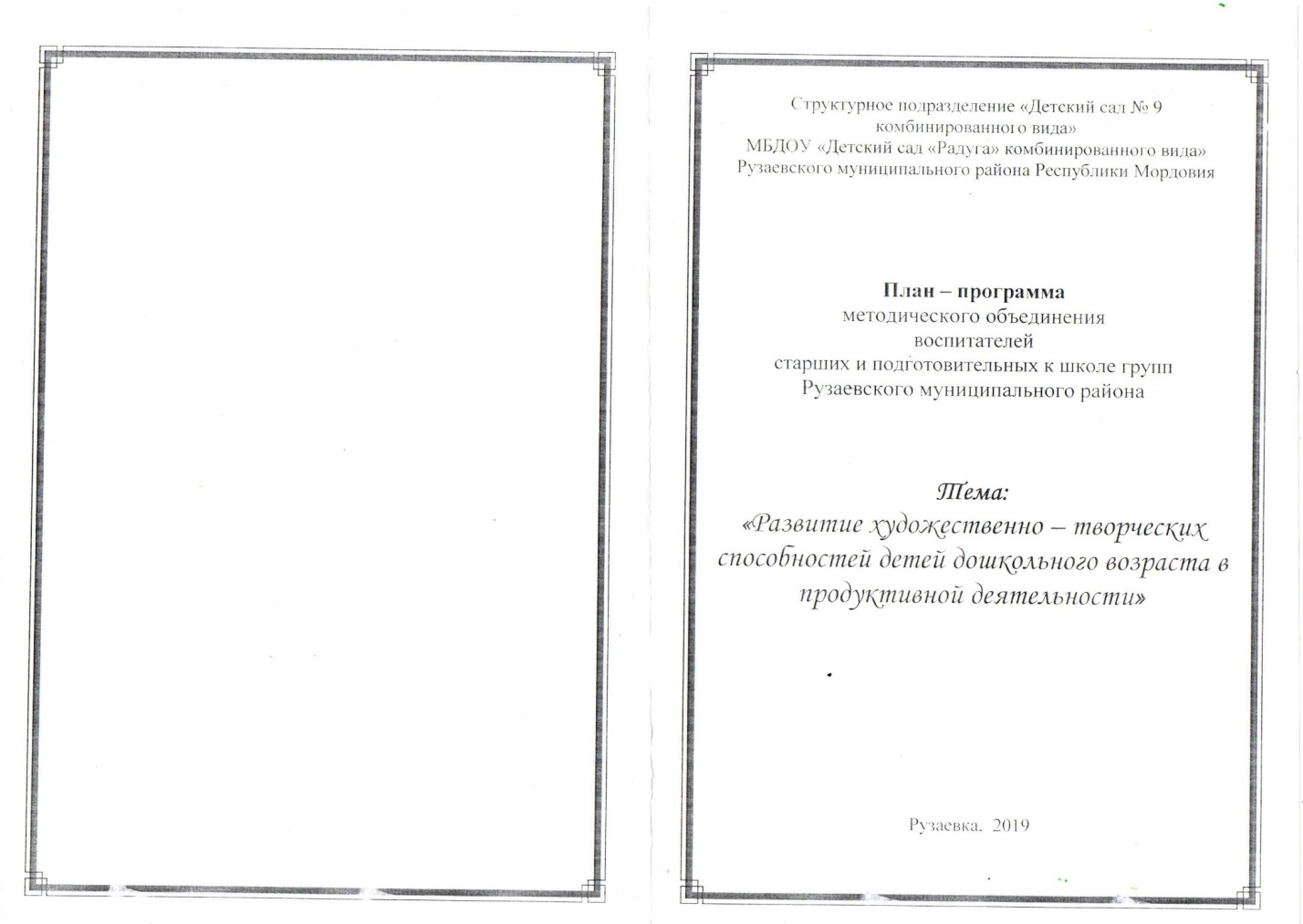 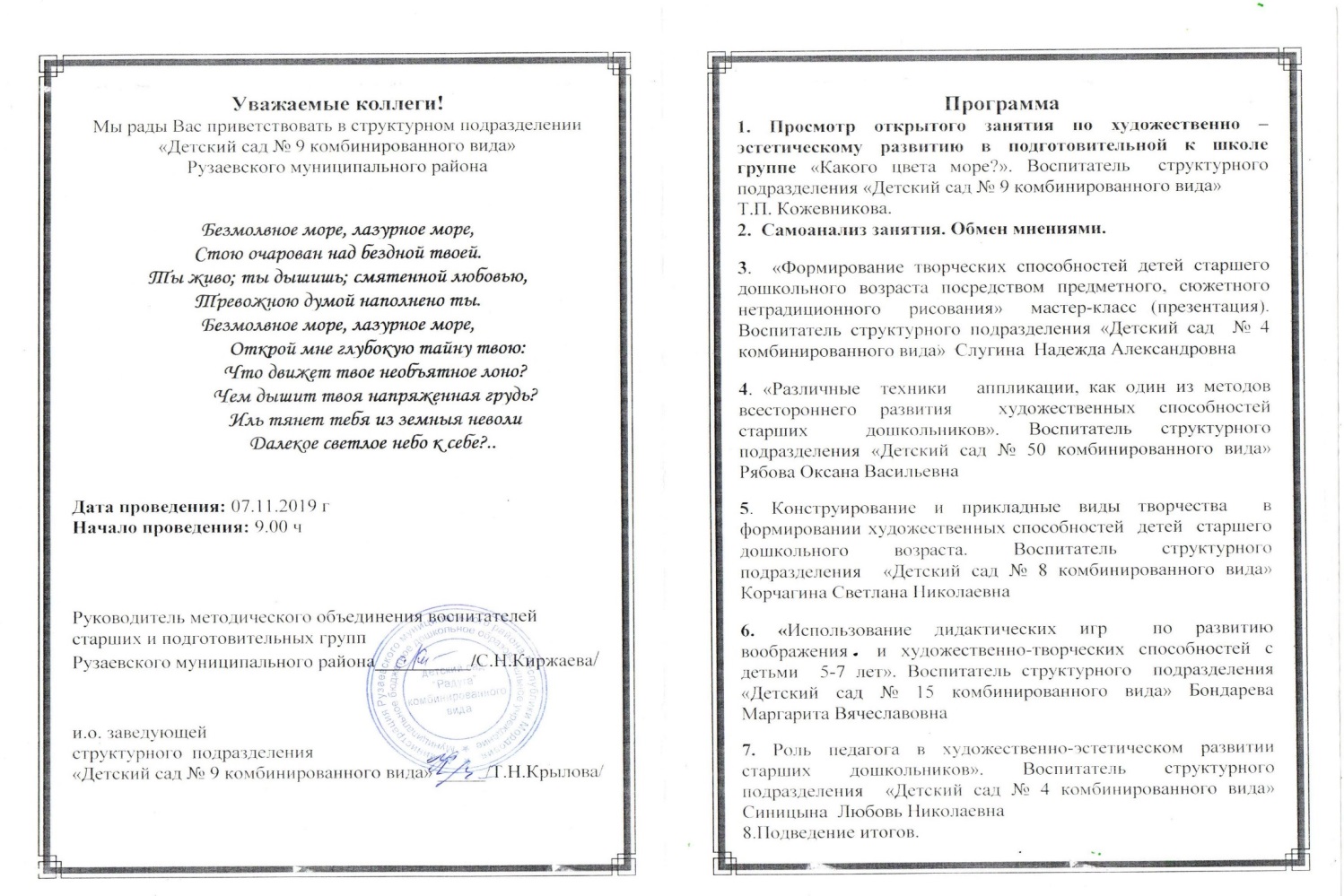 7. Проведение открытых занятий, мастер-классов, мероприятий
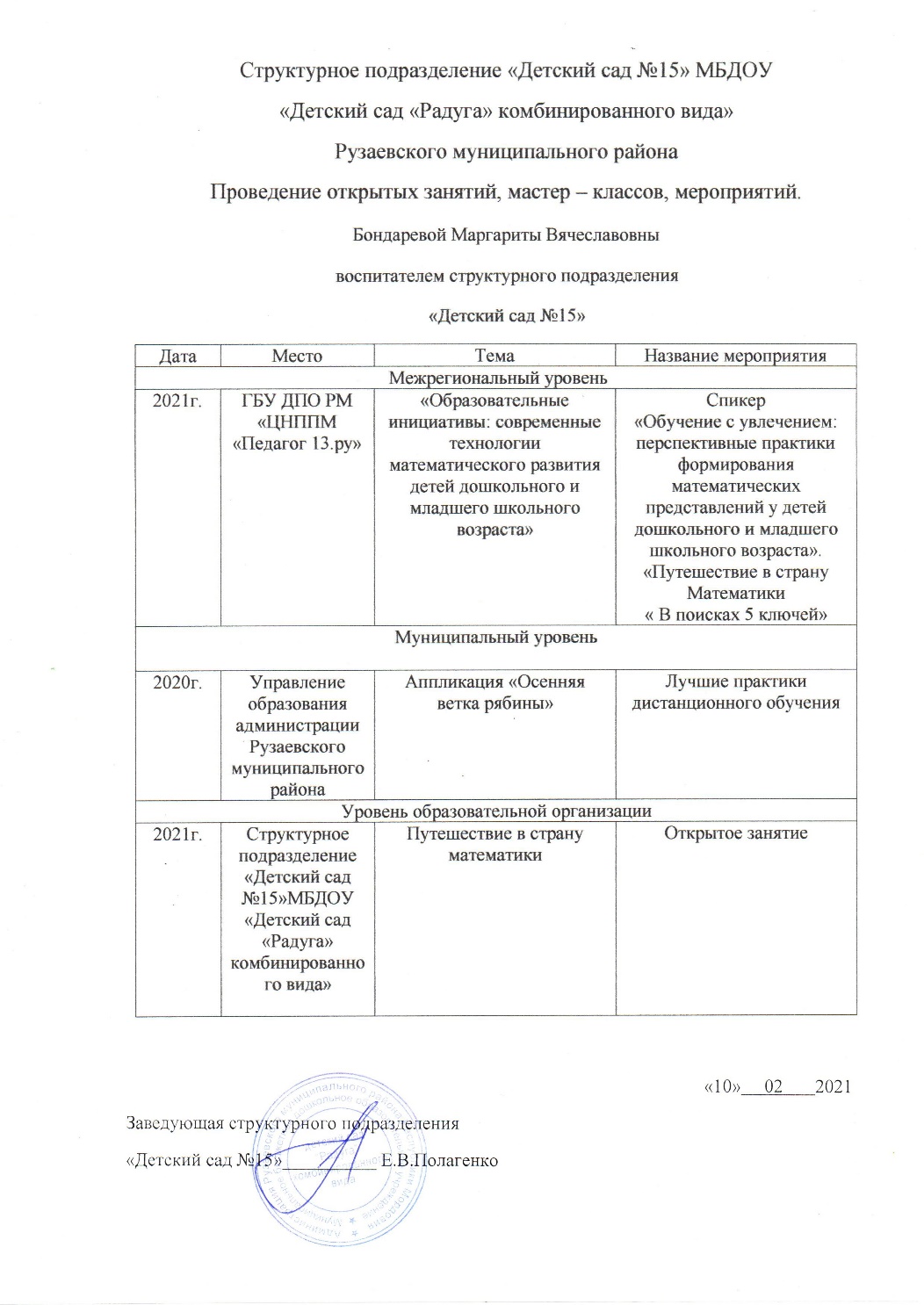 8. Экспертная деятельность
9. Общественная активность педагога: участие в экспертных комиссиях, в жюри конкурсов, депутатская деятельность
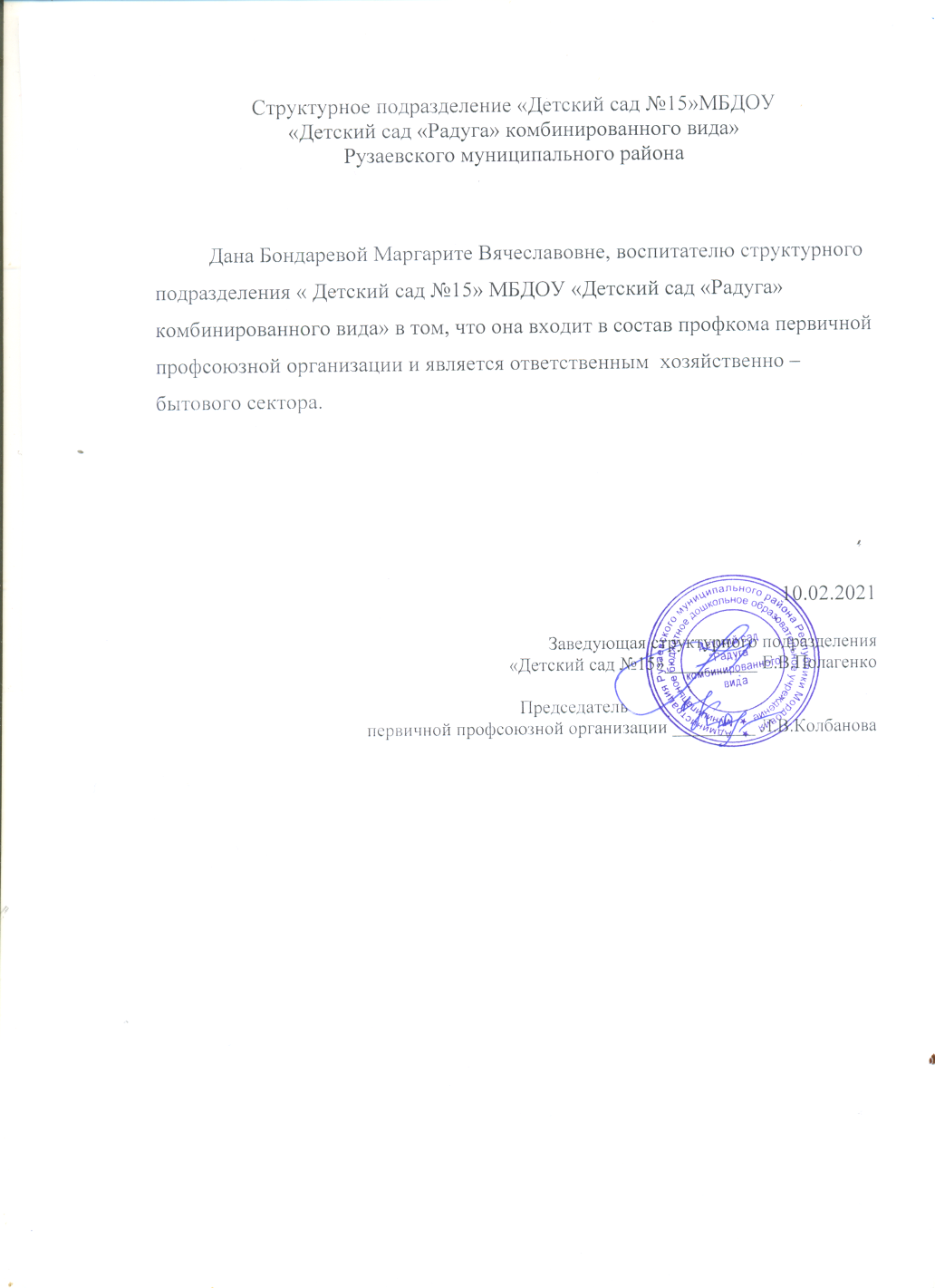 10. Позитивные результаты работы с воспитанниками:
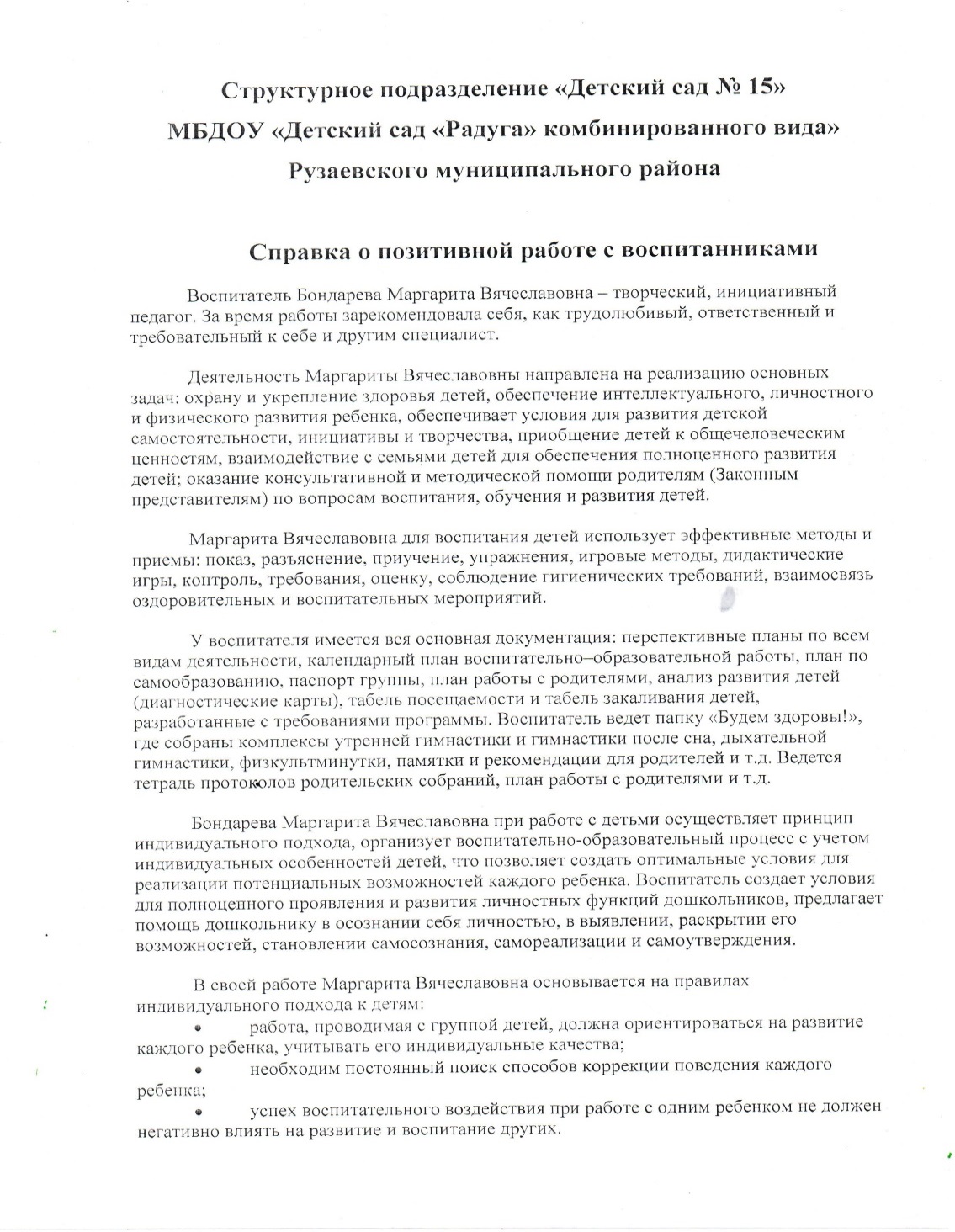 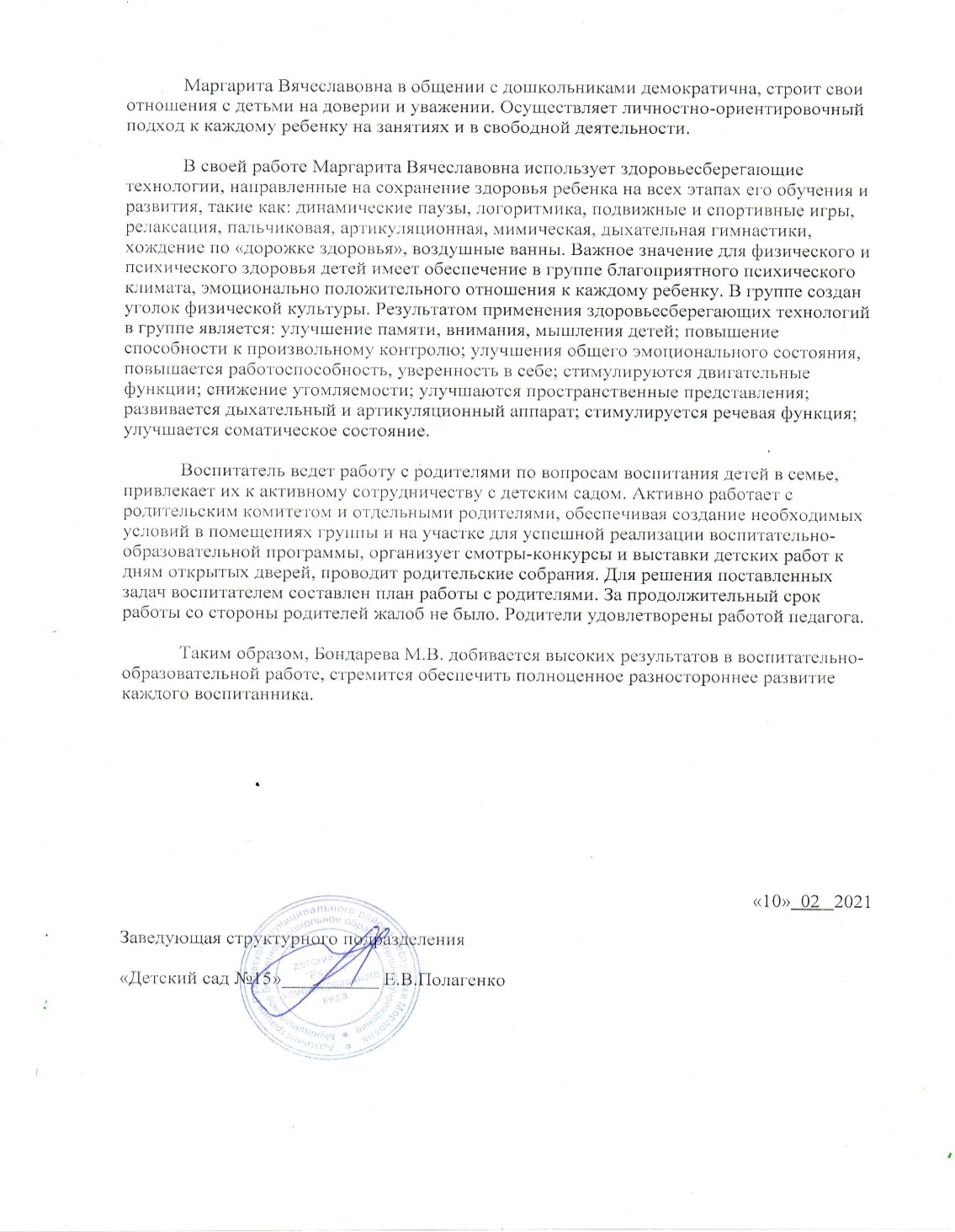 11. Качество взаимодействия с  родителями воспитанников.
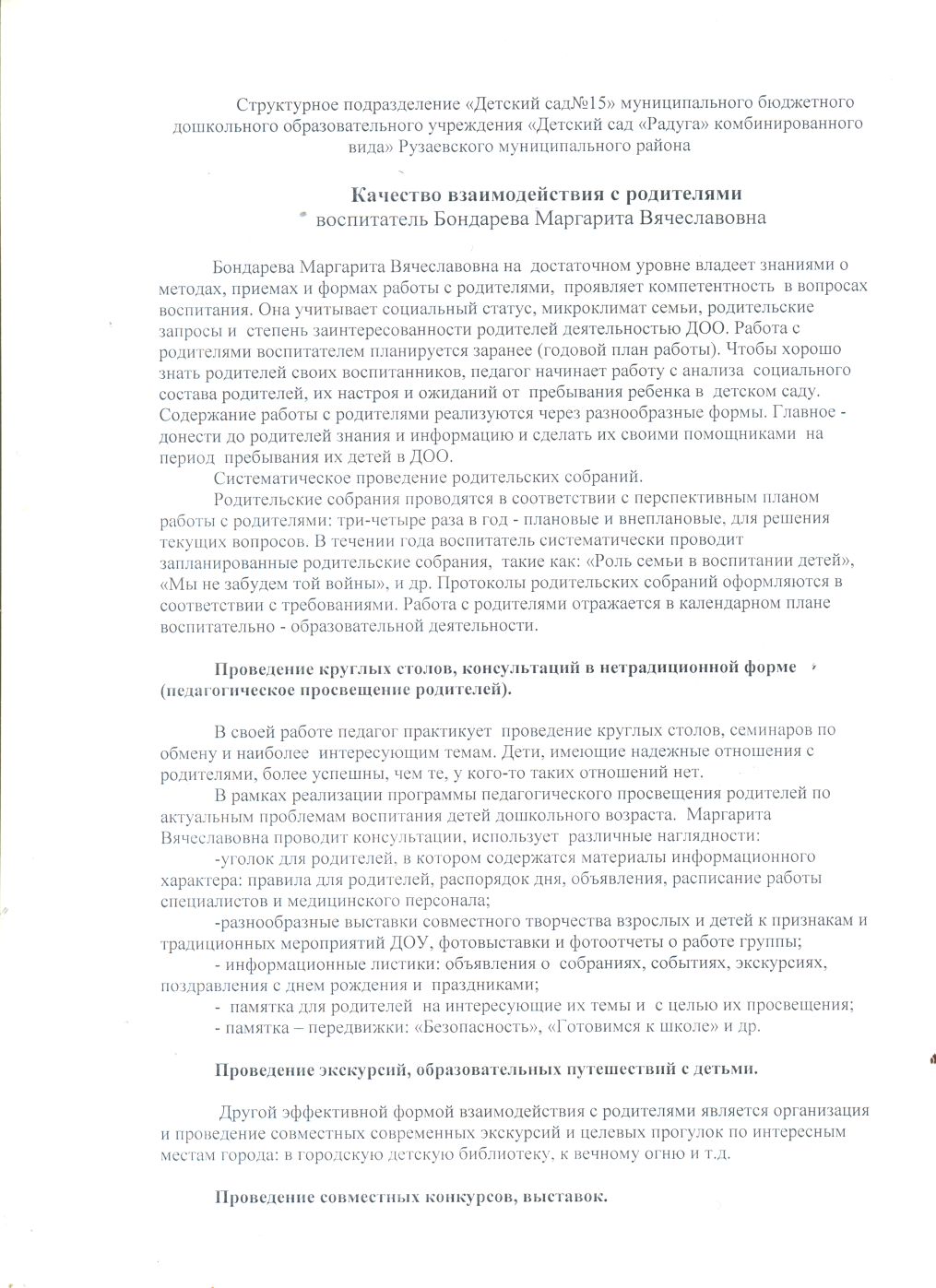 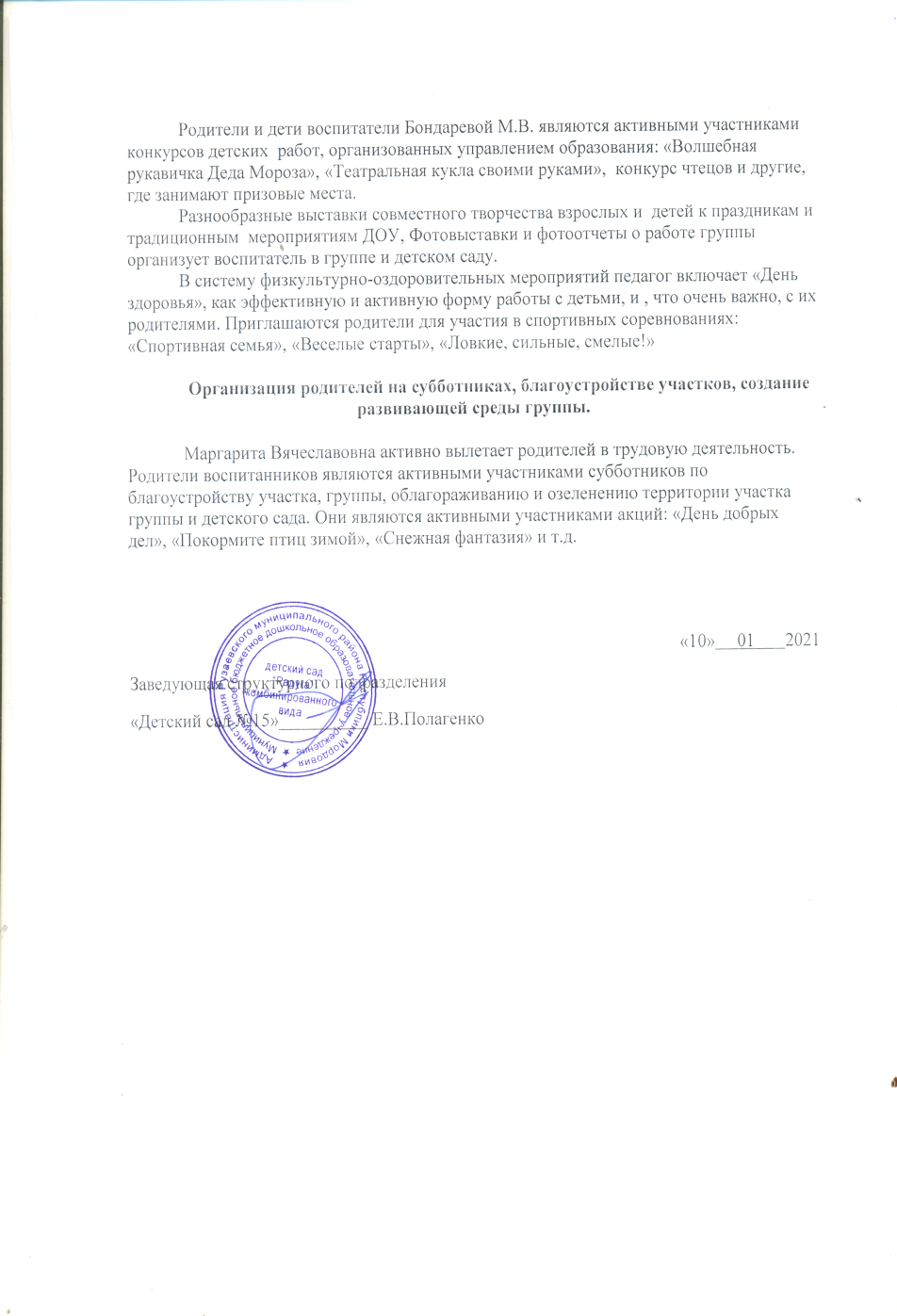 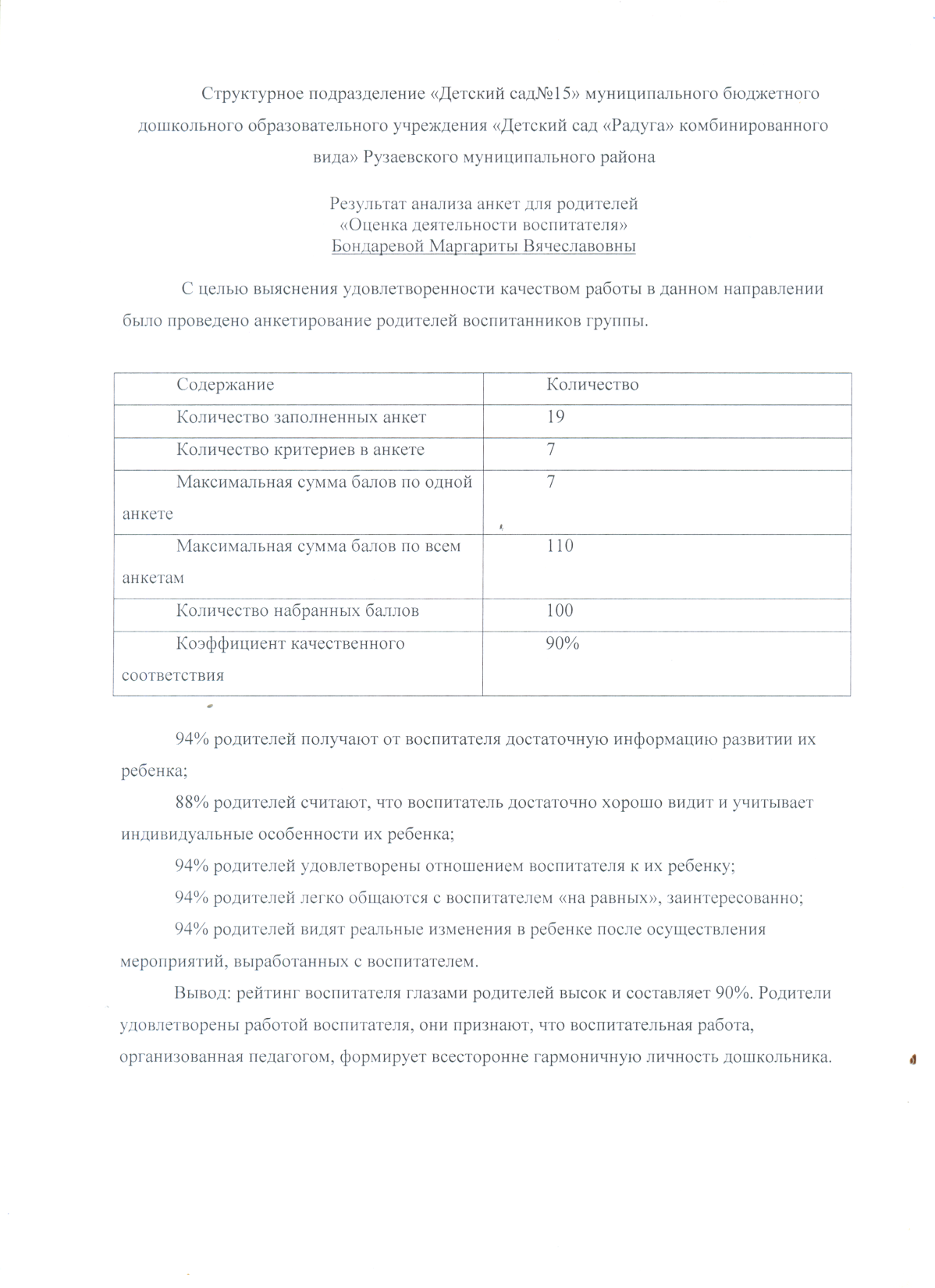 12. Работа с детьми из социально-неблагополучных семей
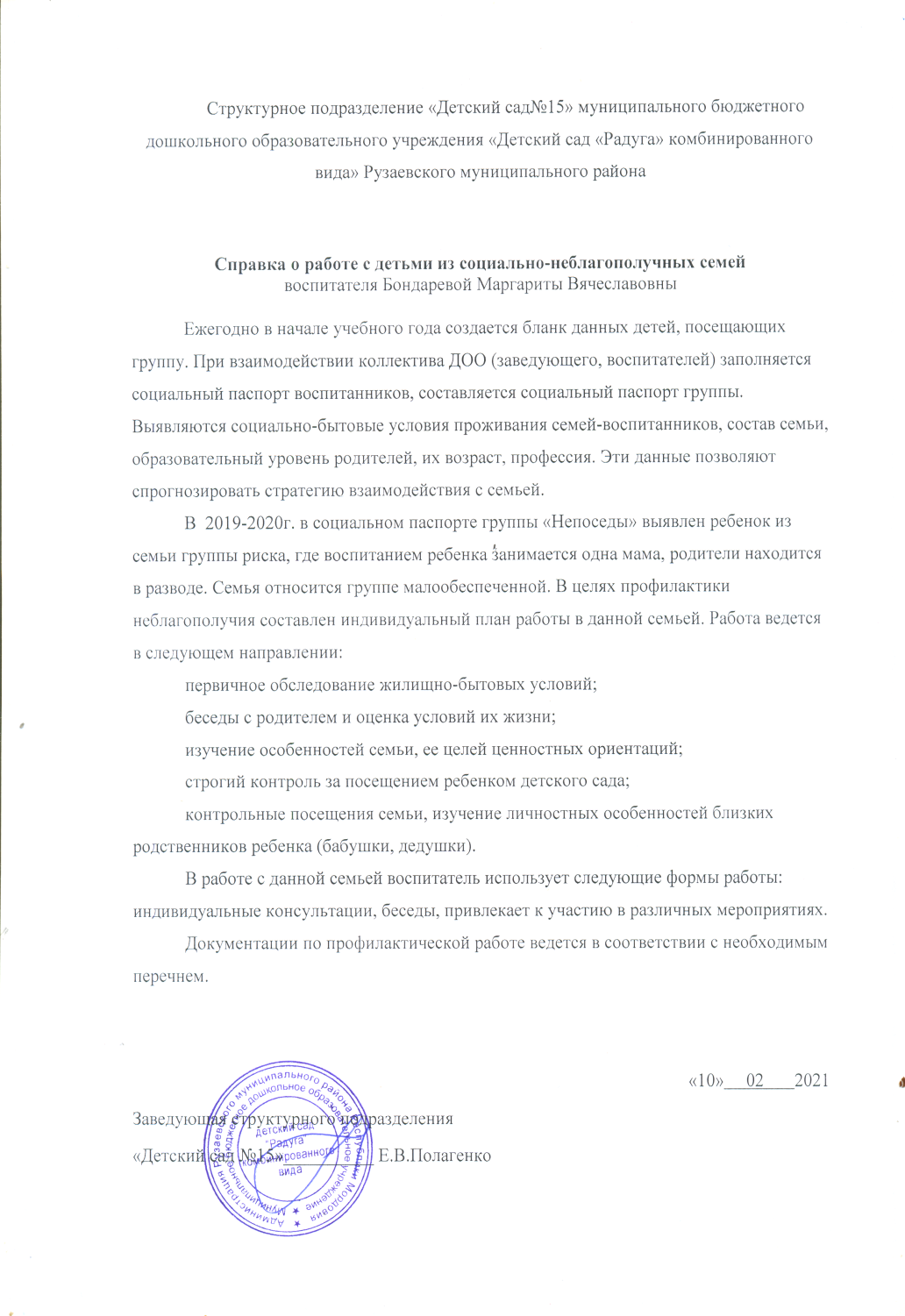 13. Участие педагога в профессиональных конкурсах
14. Награды и поощрения
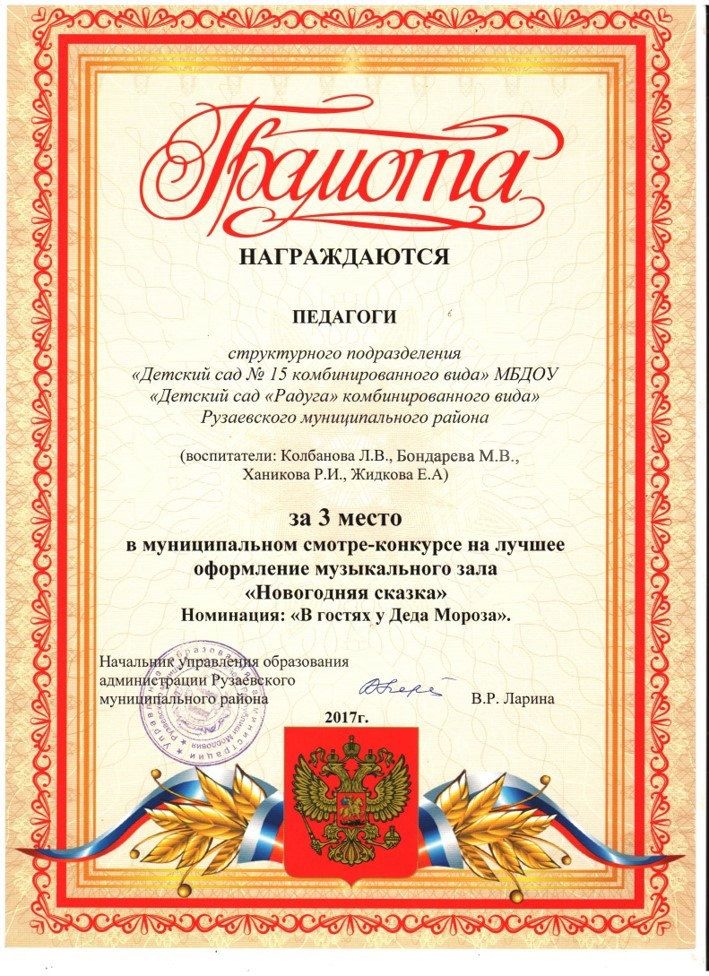 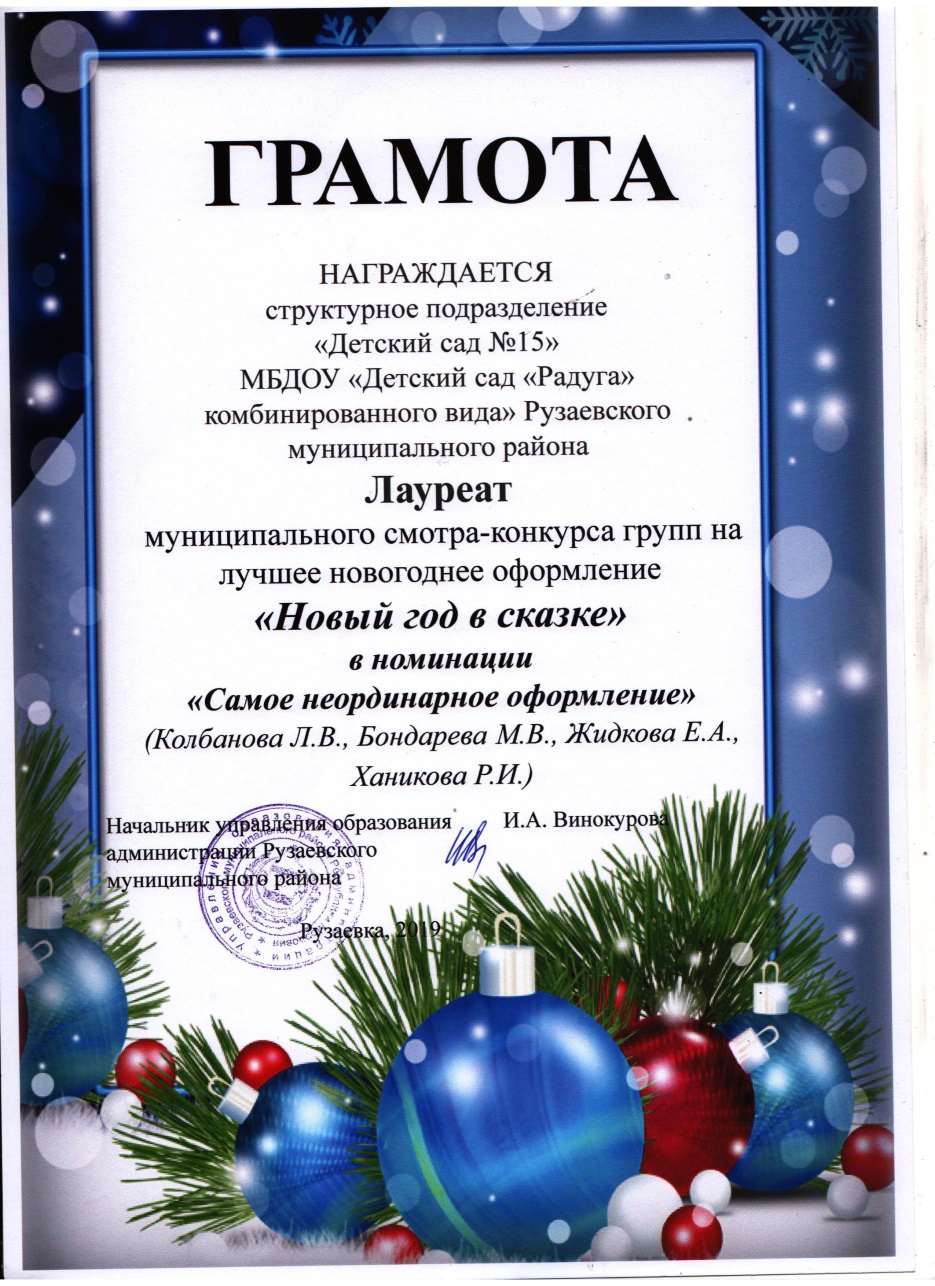